Associazionismo e libertà
 strumenti giuridici, etici e tecnici per la partecipazione libera e protetta
Marco Quiroz – Stefano Mastella – Jolanda Giacomello
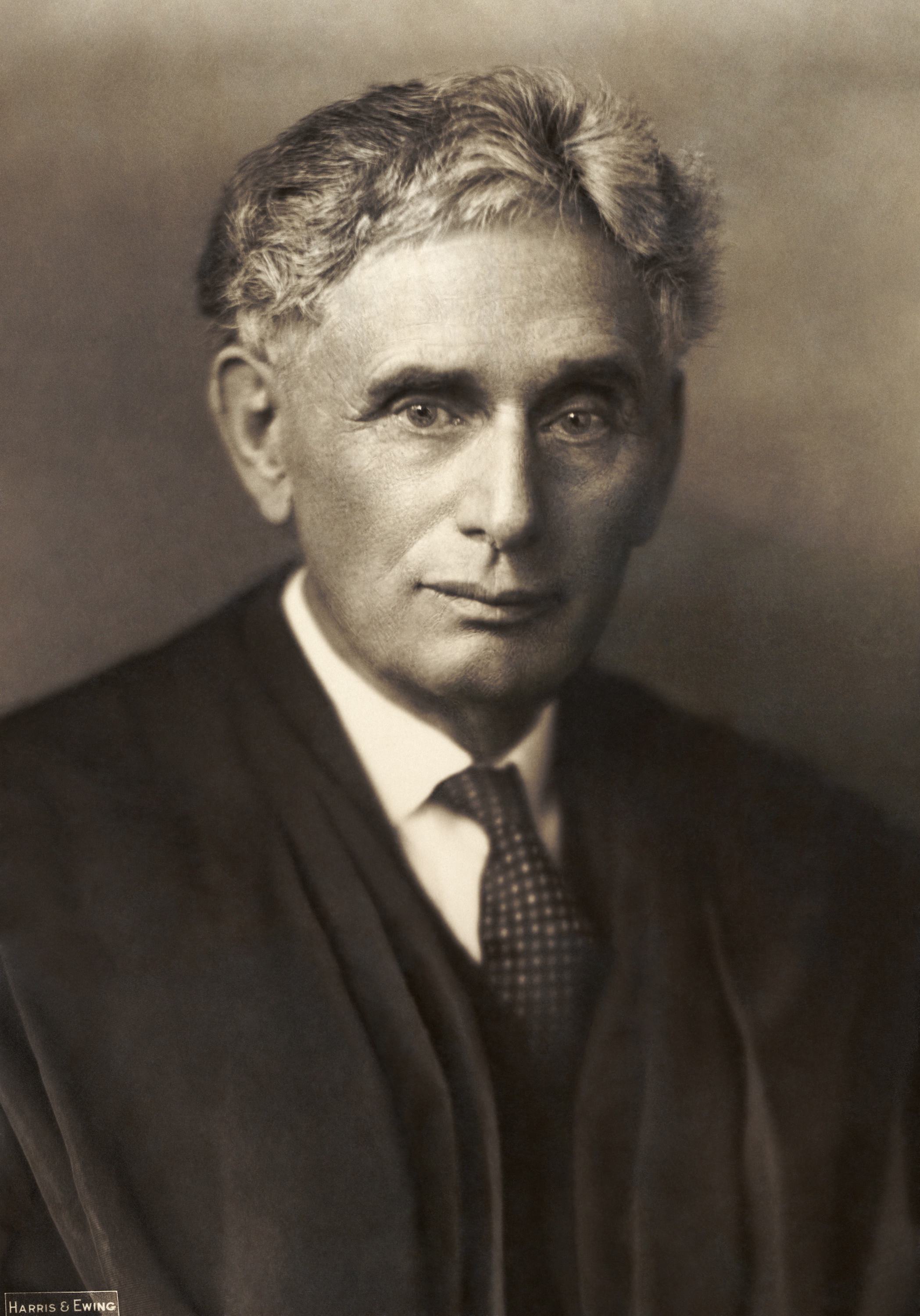 Samuel Warren & Louis Brandeis, "The Right to Privacy". Harvard Law Review (December 15, 1890).
Nasce la riservatezza come diritto soggettivo
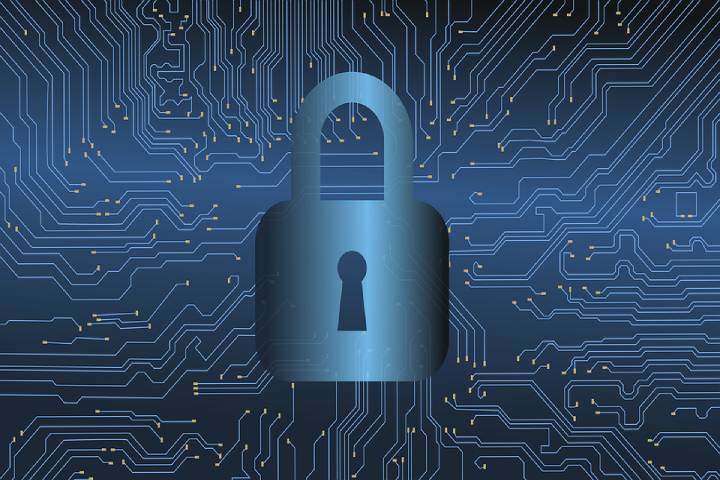 Dalla privacy al trattamento dei dati
Regolamento (UE) 2016/679 del Parlamento europeo e del Consiglio del 27 aprile 2016
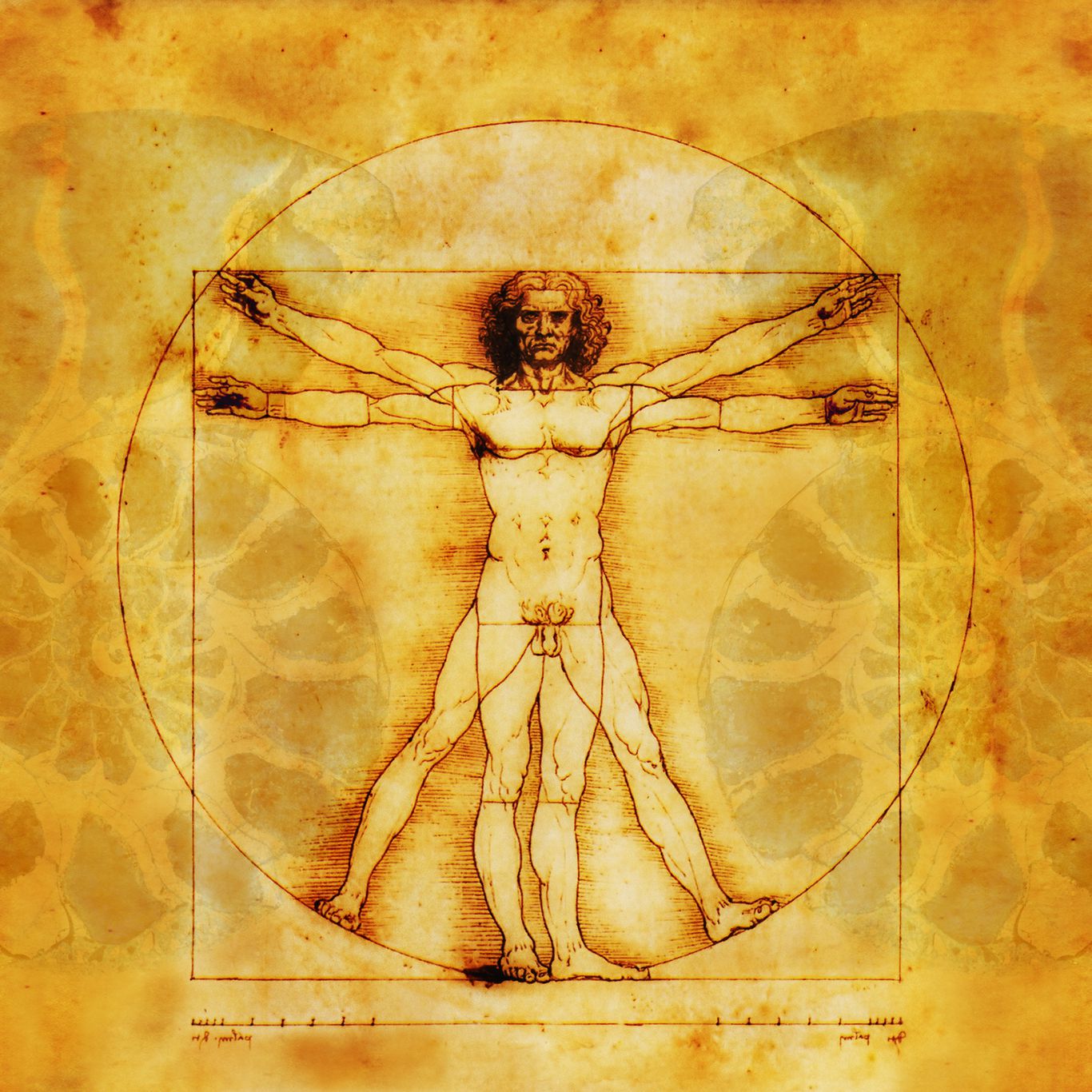 Dati e Persona
Tornare alla riservatezza come principio unificante del trattamento dei dati: il principio antropocentrico della privacy
Device
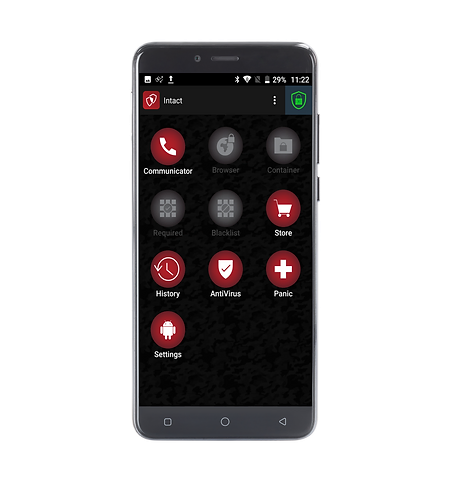 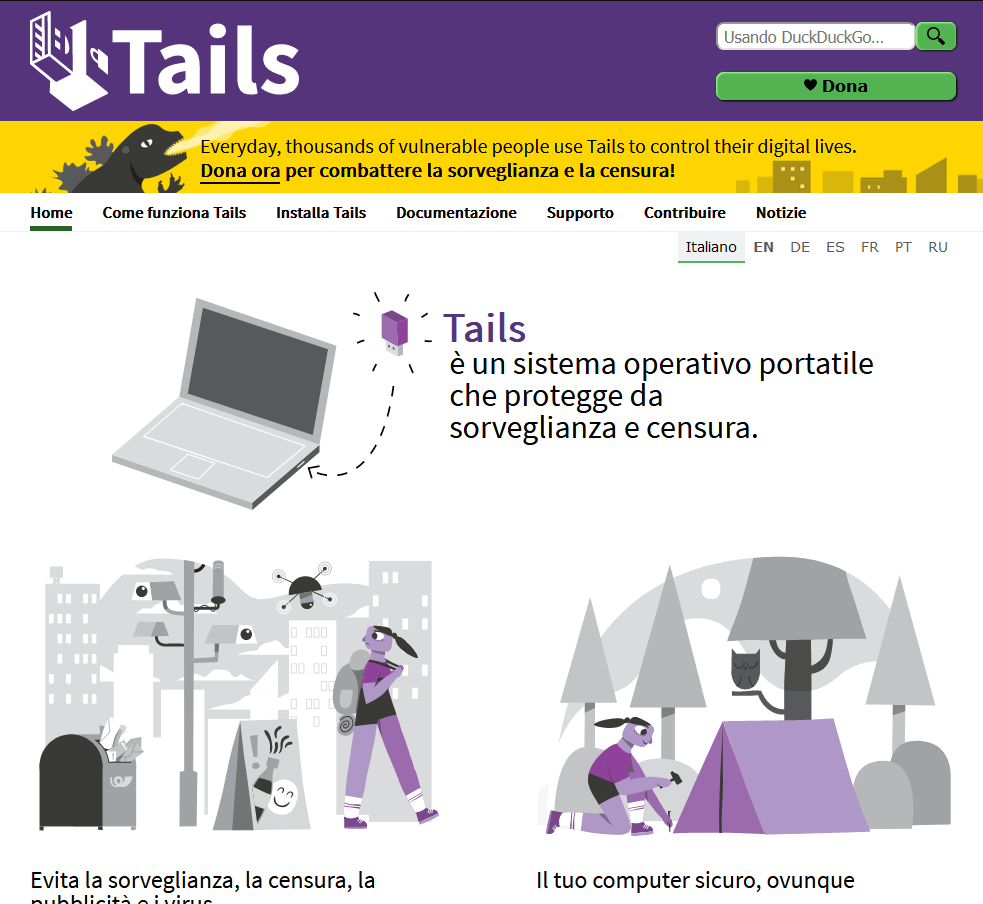 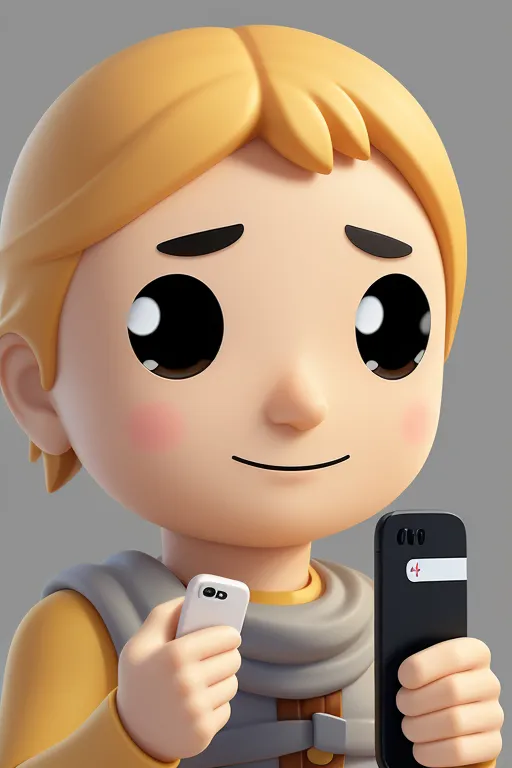 Comunicazione
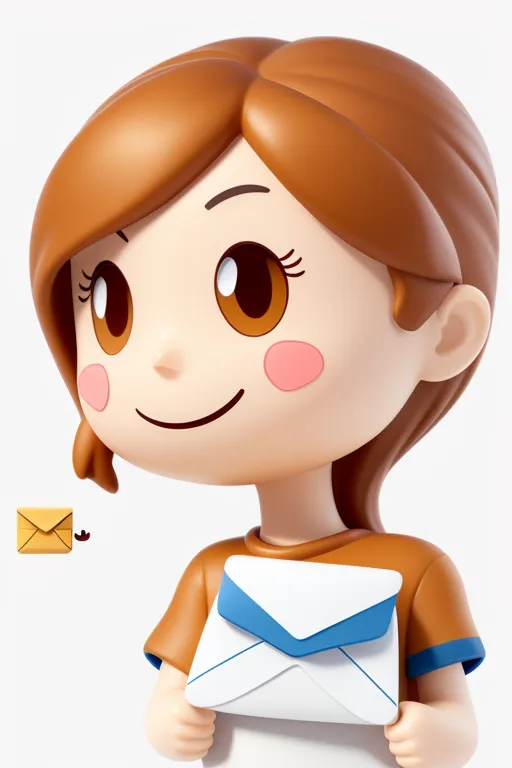 Gestione mail
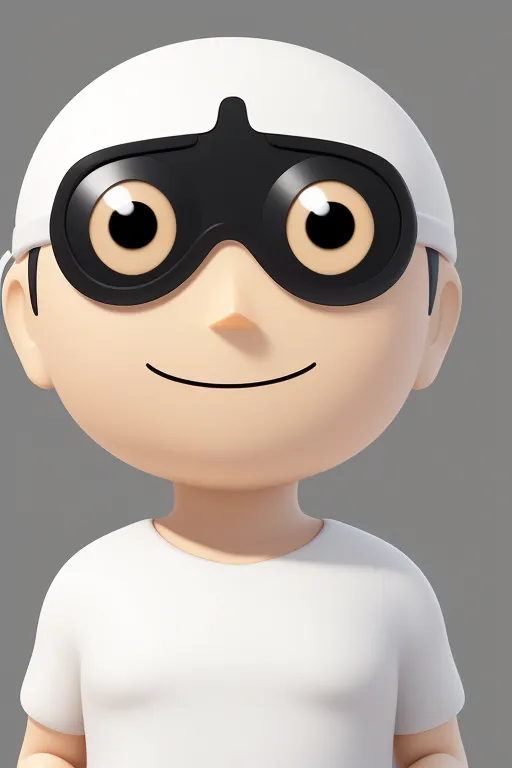 Invio file
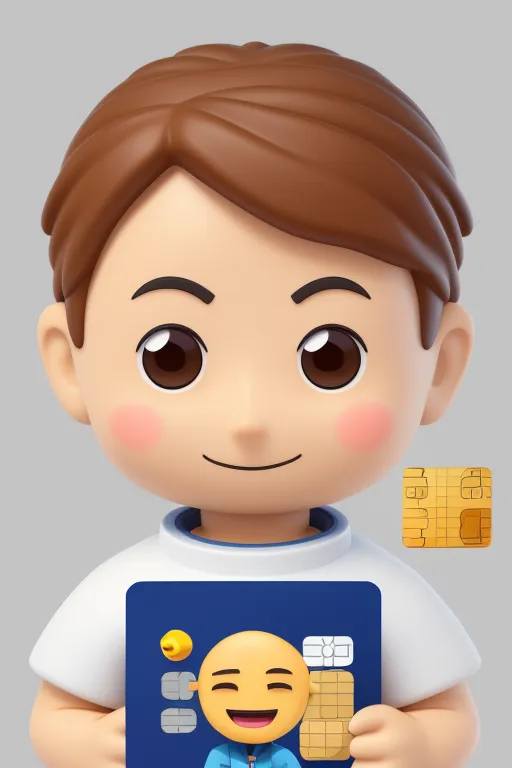 Pagamenti
Privacy is a marathon,
 not a sprint
M. Bazzell
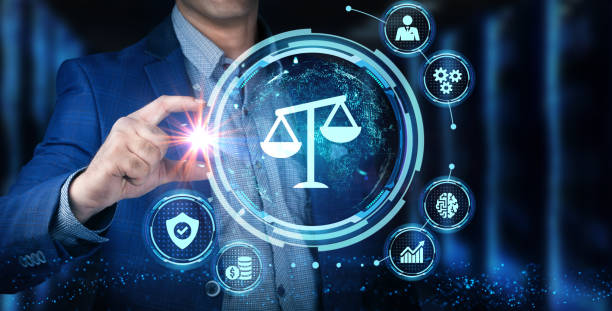 Regole giuridiche
VS
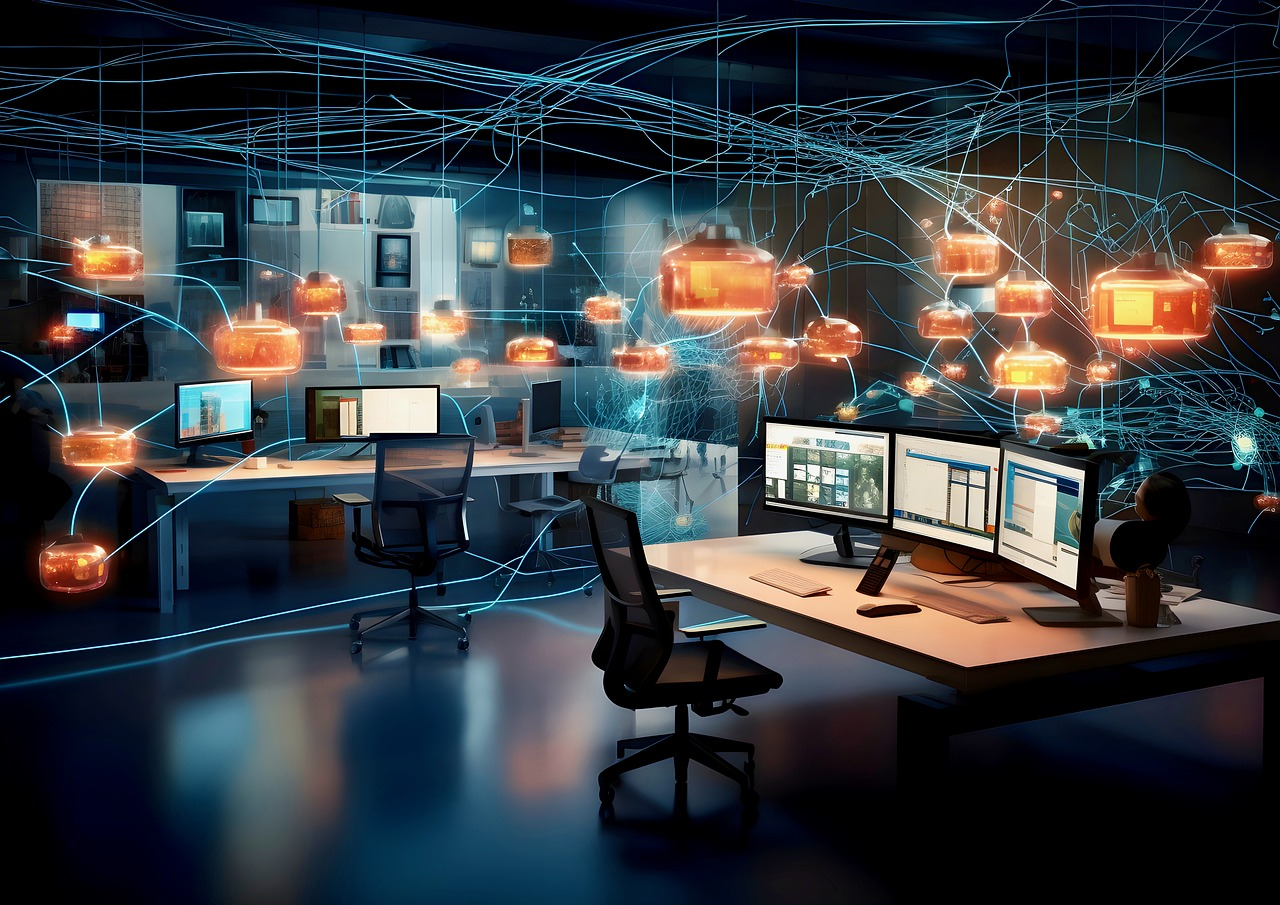 Innovazione digitale
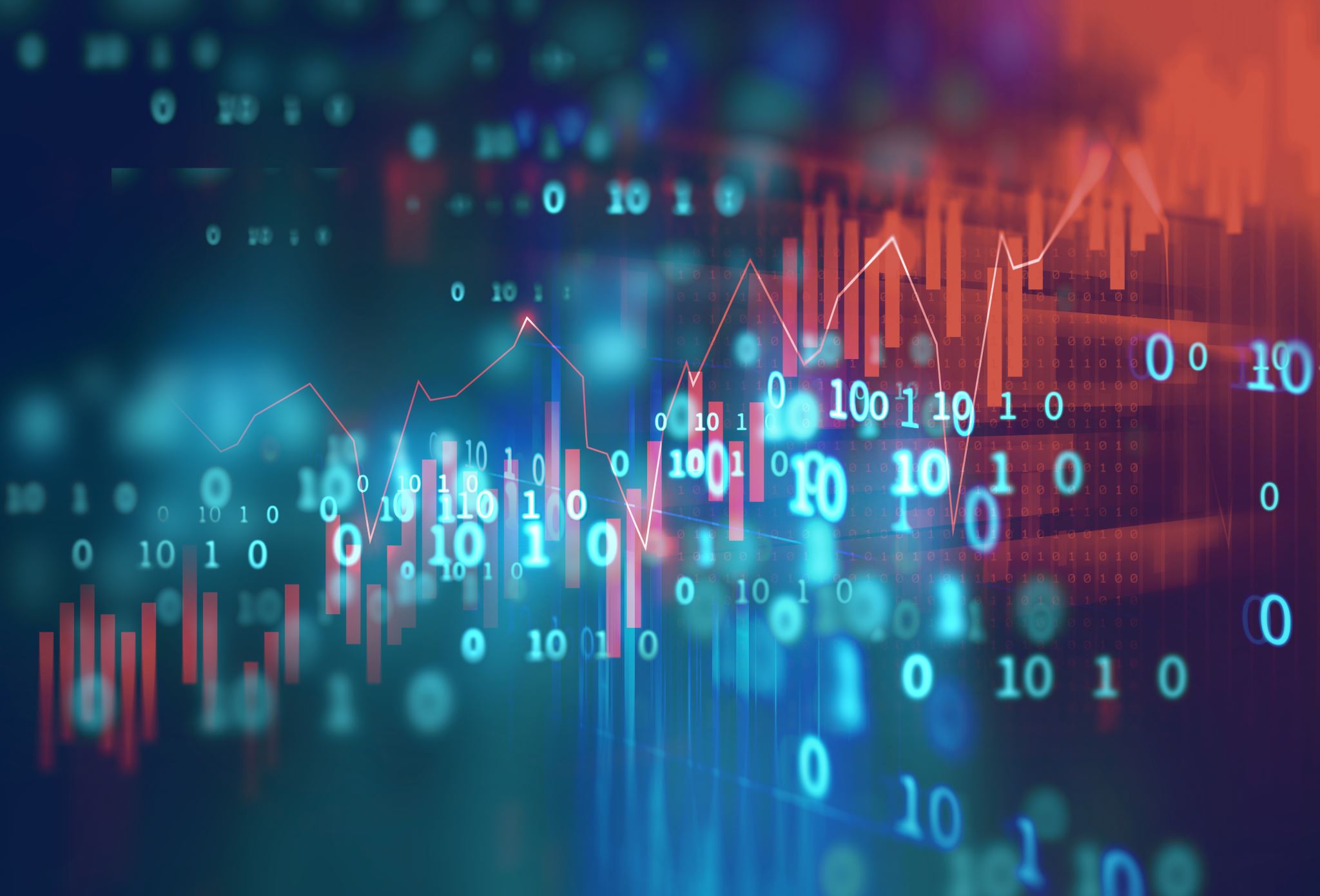 Governance digitale
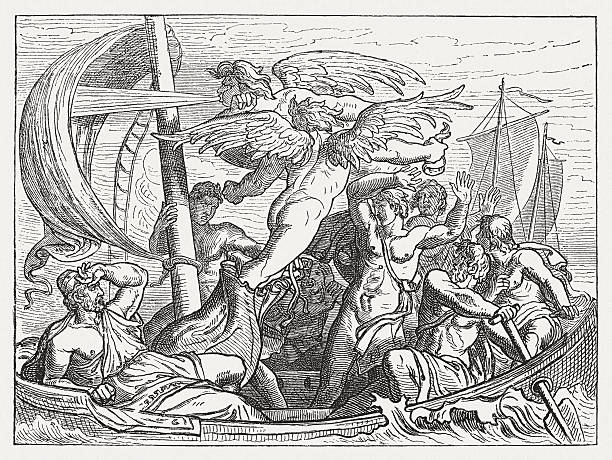 Siamo chiamati a essere abili 
timonieri di
nave
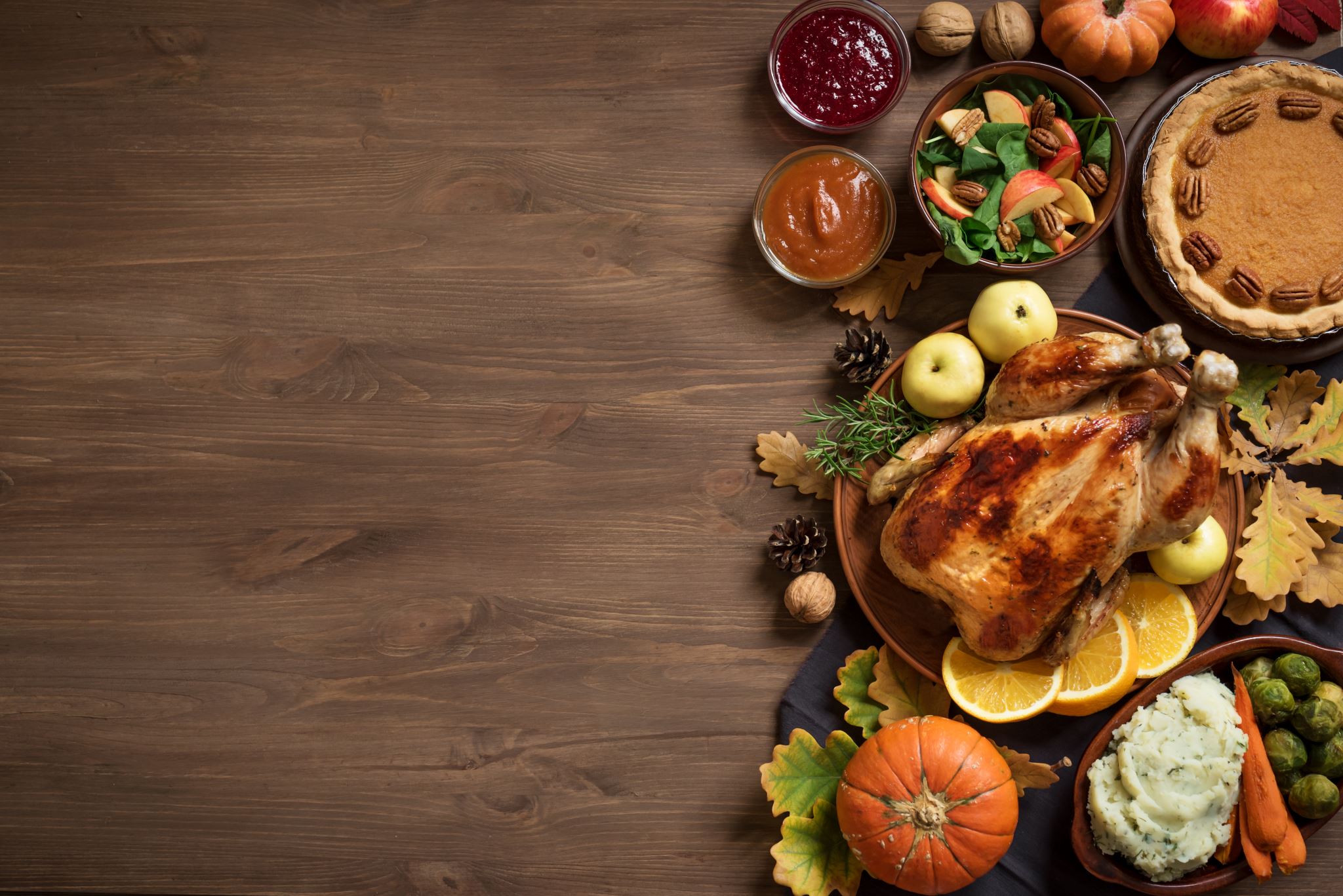 GRAZIE